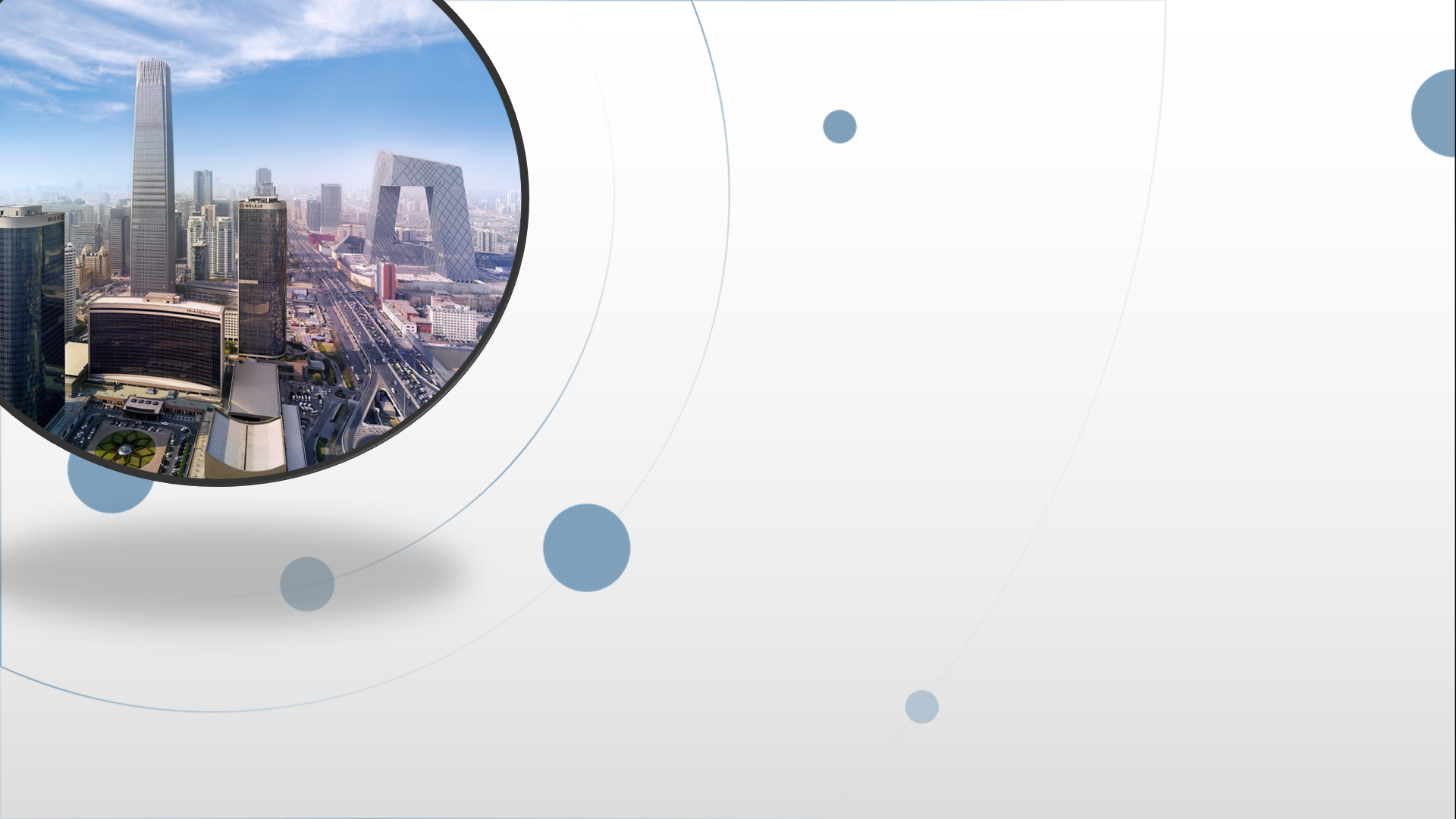 朝阳区同步教学课程 · 高二（上）
化学 第3课时
燃烧热
清华附中朝阳学校  马洪武
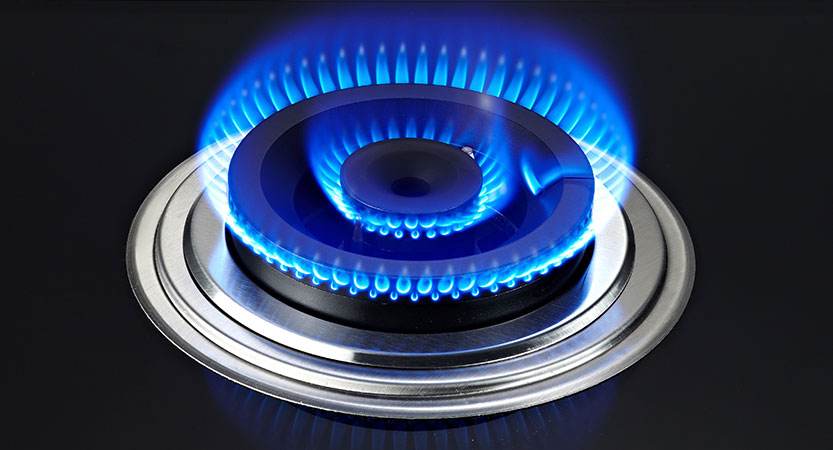 实验测得：在25 ℃、101 kPa时，1 mol CH4完全燃烧生成液态水和CO2，放出890.3 kJ的热量。
你能写出该反应的热化学方程式吗？
CH4(g)＋2O2(g)         CO2(g)＋2H2O(l)       ΔH ＝－890.3 kJ/mol
CH4的燃烧热
燃烧热：在101 kPa时，1 mol纯物质完全燃烧生成
指定产物时所放出的热量。
三、燃烧热
限定燃料的物质的量
生成物不能继续燃烧
在101 kPa时，1 mol纯物质完全燃烧生成指定产物时所放出的热量。
① C→CO2(g)，② H→H2O(l)，③S→SO2(g)，④N→N2 (g)等。
C8H18(l) + －O2(g)         8CO2(g) + 9H2O(l)      ΔH ＝－5 518 kJ/mol
25
2
练一练1
煤、石油、天然气是当今世界重要的化石燃料。石油的加工产品——汽油的成分之一是辛烷(C8H18) ，辛烷的燃烧热为5 518 kJ/mol，写出表示辛烷燃烧热的热化学方程式。
练一练2
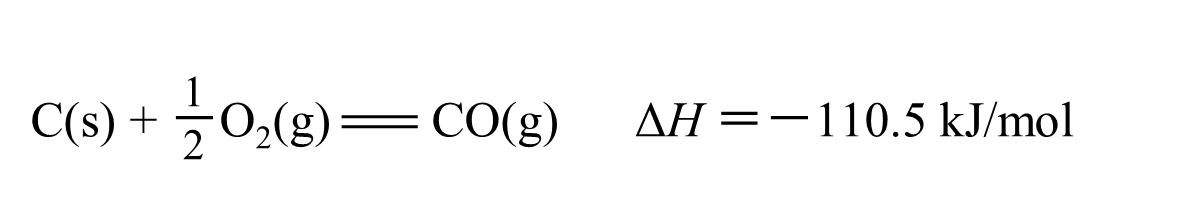 ①
②
③
④
已知：
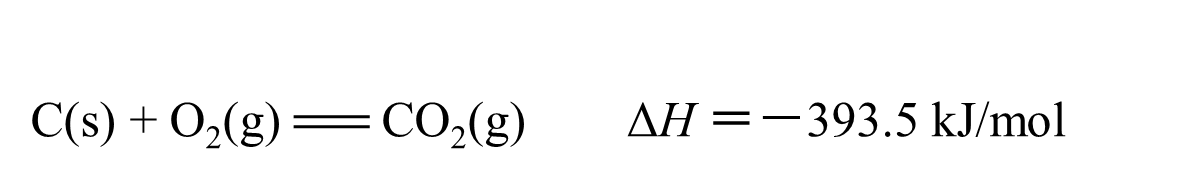 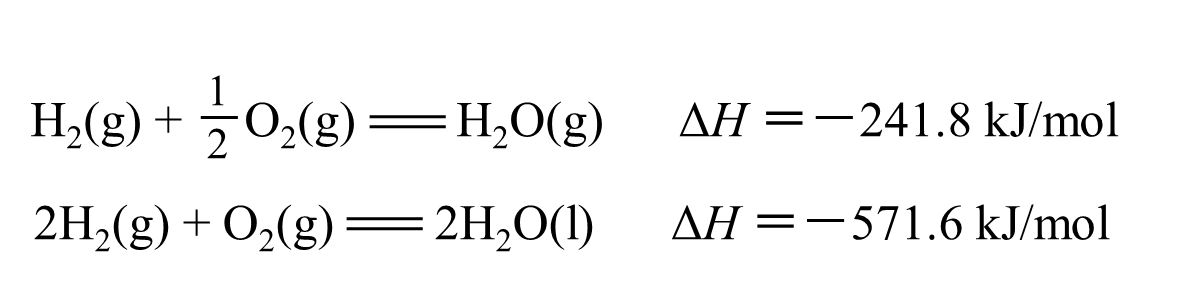 ②
（1）表示物质的燃烧热的热化学方程式为____（填序号）。
（2）则氢气的燃烧热ΔH ＝                                 。
－285.8 kJ/mol
练一练3
查阅教材P120：附录Ⅰ所提供的的燃烧热数据，计算相同质量的
氢气、甲烷、乙醇在25℃和101 kPa时完全燃烧放出的热量，说明
氢气作为能源的优点。
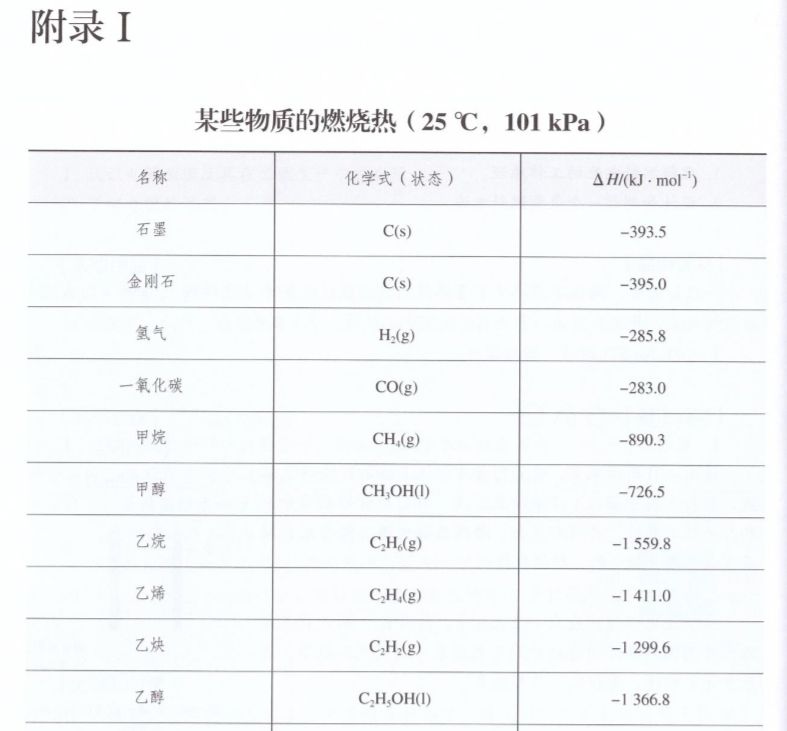 单位质量燃料完全燃烧放出的热量
285.8 kJ
2 g
≈ 142.9 kJ/g
氢气：
890.3 kJ
16 g
≈ 55.6 kJ/g
甲烷：
1366.8 kJ
46 g
≈ 29.7 kJ/g
乙醇：
单位质量燃料完全燃烧放热多；
来源广泛；
燃烧产物是水，无污染……
反应热、燃烧热的联系与区别
反应热：化学反应中吸收或释放的热量
任何反应
燃烧反应
燃烧热：在101 kPa时，1 mol纯物质完全燃烧
                生成指定产物时所放出的热量
单位：kJ/mol
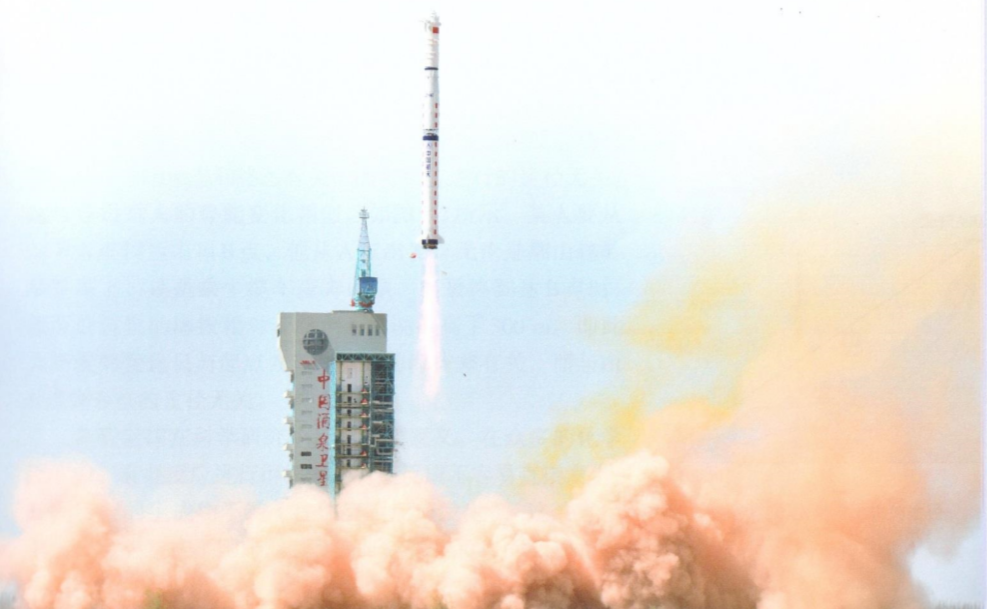 火箭推进剂在燃烧室燃烧，将化学能转换为燃烧产物的热能，这是火箭发动机的第一个能量转换过程。燃烧产物从燃烧室经过喷管高速喷出，将热能转换为射流的动能，在喷管中完成了火箭发动机的第二个能量转换过程。高速气流从喷管中喷出，对飞行器做功，转换为飞行器的飞行动能。
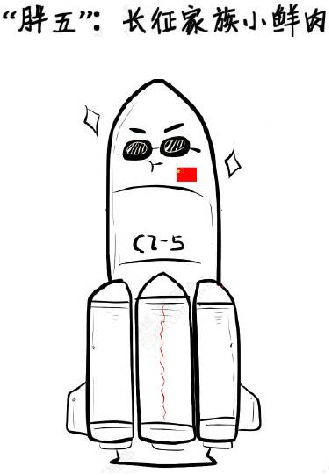 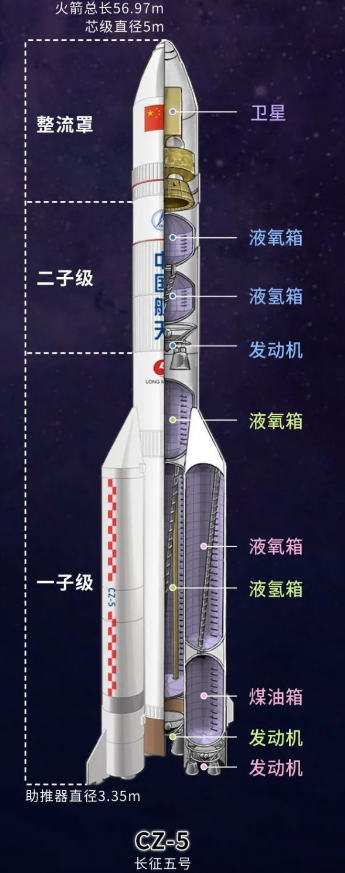 火箭的历史可以追溯到13世纪黑火药的发明和应用；
我国火箭运载事业起步较晚，从1960年发射我国首枚火箭，到2016年长征五号大型运载火箭发射成功，我国已经成为世界航天领域的重要参与者；
液体燃料的优点是燃料能量密度高，比冲（是对火箭推进剂利用效率的一种描述，指单位推进剂的量所产生的冲量）大，容易实现流量控制，可以用于机动或变轨。不过液体燃料不易储存，大多需要在火箭发射前加注。我国传统液体燃料发动机火箭所用的偏二甲肼、四氧化二氮燃料，是有剧毒、强腐蚀性，且易燃易爆，十分危险，对储存和加注工作有着极为严苛的要求。近年我国陆续问世的新一代运载火箭，采用了液氢、液氧、煤油等绿色燃料，对环境基本不会造成影响。
液氧煤油推进剂
         煤油的重要成分之一是十二烷(C12H26)，1 mol C12H26(l)在O2(g)中燃烧，生成CO2(g)和H2O(l)，放出8 087 kJ热量。
        写出反应的热化学方程式。
C12H26(l)＋－ O2(g)         12CO2(g) ＋ 13H2O(l)     ΔH ＝－8 087 kJ/mol
37
2
总能量
1
2
1
2
液氢液氧推进剂
查阅教材P120附录I中氢气的燃烧热数据，试画出液氢液氧生成水蒸气的能量变化示意图。
H2(g)＋  O2(g)
H2(l)＋  O2(l)
ΔH2
ΔH1 ＝－285.8 kJ/mol
H2O(g)
H2O(l)
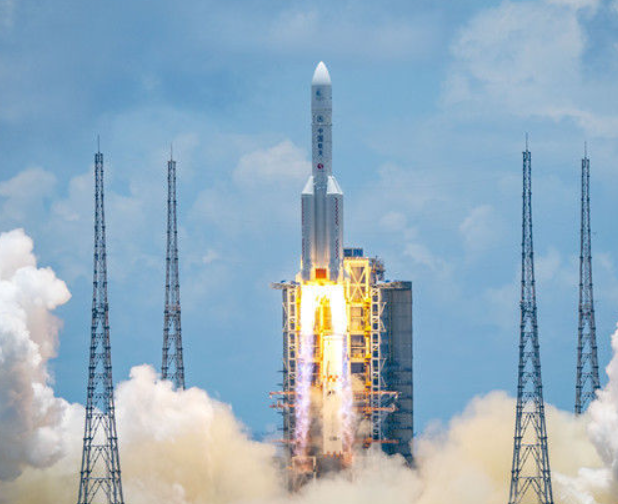 现有的固态推进剂和液态推进剂，在半个多世纪以来的人类航空历史中发挥了重要作用。但是随着深空探测的发展， 人类对高比冲、绿色环保和低成本推进剂要求更加迫切，绿色推进剂及新型推进方式更加受到重视，也将取得更大的发展。
2020年7月23日“天问一号”海南出发，
开启火星探测之旅
偏二甲肼
四氧化二氮
液氧煤油
火药
液氢液氧
我国火箭推进剂的发展史
无毒，性能奇高。氢氧发动机技术门槛高。
无毒，性能高，燃料密度高，火箭直径比较小，技术成熟，价格低廉。
技术成熟，
价格低廉，
但有剧毒。
人工降雨用的小火箭。
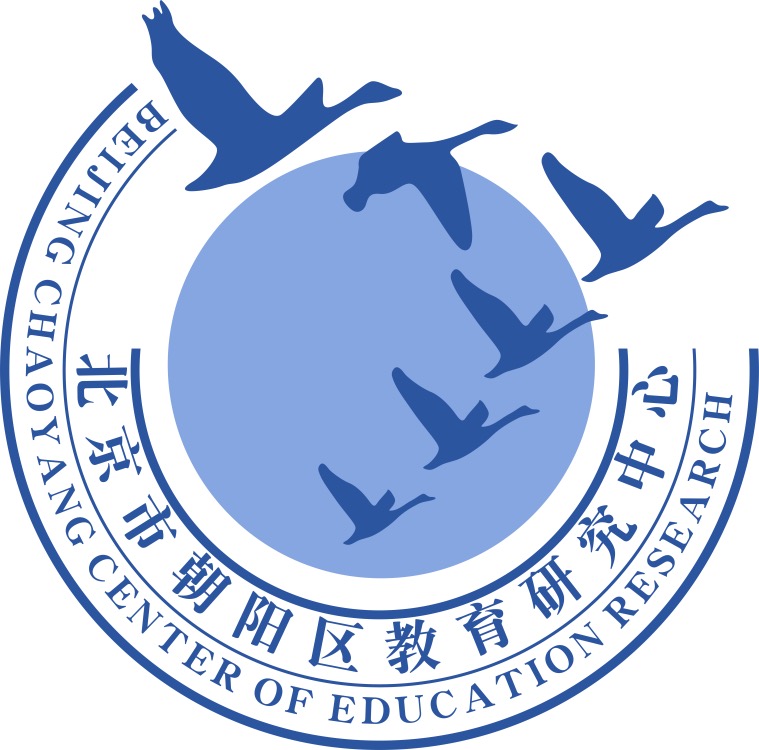 谢谢您的观看
北京市朝阳区教育研究中心  制作